انجمن اولیاء و مربیان
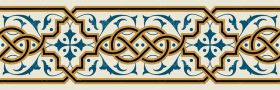 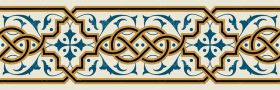 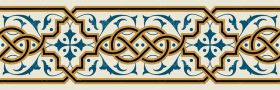 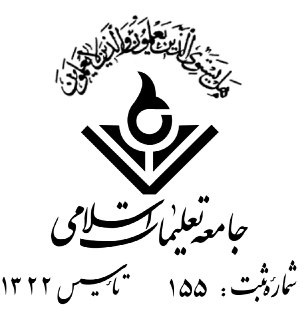 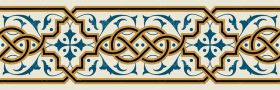 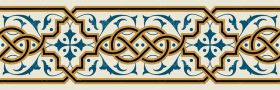 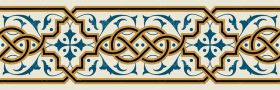 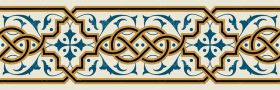 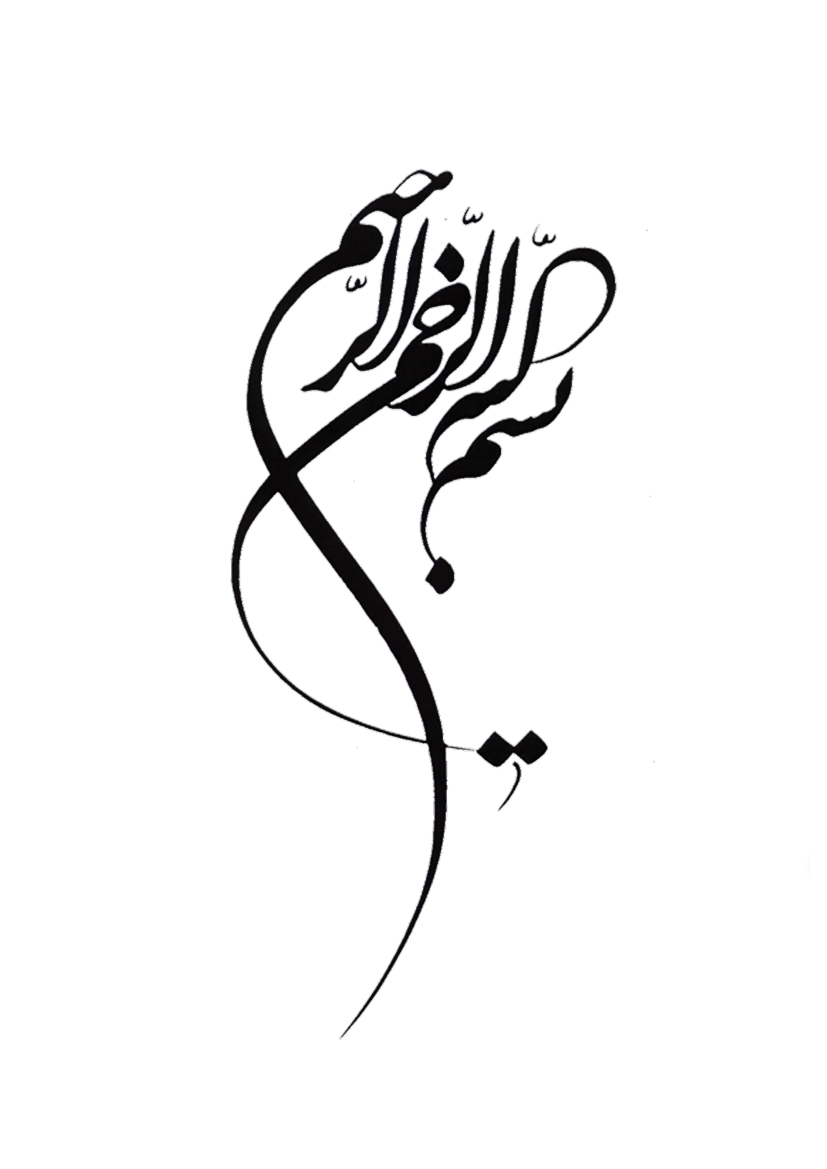 يَا أَيُّهَا الَّذِينَ آمَنُوا قُوا أَنفُسَكُمْ وَأَهْلِيكُمْ نَارًا وَقُودُهَا النَّاسُ وَالْحِجَارَةُ عَلَيْهَا مَلَائِكَةٌ غِلَاظٌ شِدَادٌ لَّا يَعْصُونَ اللَّهَ مَا أَمَرَهُمْ وَيَفْعَلُونَ مَا يُؤْمَرُونَ.                سوره مبارکه تحریم آیه شریفه 6
ای کسانی که ایمان آورده اید! خود و خانواده خود را از آتشی که هیزم آن مردمان (گنکهار) و سنگ ها هستند حفظ کنید. آتشی که برآن فرشتگانی درشت خو و سخت گیر نگهبانند و خدا را در آنچه فرمانشان دهد نافرمانی نکنند و آنچه را فرمان یابند انجام دهند.
امام موسی کاظم علیه السلام
«وَ مَنِ اقْتَصَدَ وَ قَنَع بَقِيَتْ عَلَيْهِ النِّعْمَةُ وَ مَنْ بَذَّرَوَ اَسْرَفَ زالَتْ عَنْهُ النِّعْمَةُ.»
تحف العقول/ص403
«هرکس میانه روی و قناعت ورزد بر او باقی می ماند. و هر کس بیجا مصرف کند  و زیاده روی کند نعمتش زوال یابد.»
پانزده نکته مهم
1. هیچ موقع دیگران را زود قضاوت نکنیم؛
2. گذشته را به امید داشتن به آینده فراموش کنیم؛
3. وقتی خوشبخت هستی که وجودت آرامش بخش دیگران باشد؛
4. عادت کنیم که همیشه عاقبت کار را در نظر بگیریم (عاقبت بخیری)؛
5. بالا بردن سطح تفاهم: تفاهم یعنی بالابردن توانایی تحمل تفاوتها؛
6.یاد گیری را متوقف نکنیم. زنده یاد آموزش، زنده باد یادگیری. یادگیری نقطه اشباع ندارد؛
7. هر امر و نهی ما باید دو ویژگی داشته باشد؛
     الف: مفهوم باشد؛			ب:مقبول باشد؛
8.باید مصلح باشیم. همیشه باید خودمان و دیگران را اصلاح کنیم؛
امام کاظم علیه السلام:
 «طوبى لِلْمُصْلِحينَ بَيْنَ النّاسِ، اُولئِكَ هُمُ الْمُقَرَّبونَ يَوْمَ الْقيامَةِ»
«خوشا به حال اصلاح كنندگان بين مردم، كه آنان همان مقرّبان روز قيامت اند.»
امام علی علیه السلام
مَنْ لَمْ يُصْلِحْ نَفْسَهُ لَمْ يُصْلِحْ غَيْرَهُ؛
غررالحکم؛
9.صبر و بردباری در برابر ناگواریها، گرفتاری، تمامی ندارد؛
10.تدرج– اعتدال – اعتماد- احترام را باید سرلوحه کارهایمان باشد؛
11.عناصری که در شخصیت افراد موثرند:
الف: نهاد خانواده 
					ب : نهاد همسالان
							  		  ج: نهاد مدرسه
12. بیایید به جای آنکه قفل باشیم، برای یکدیگر کلید باشیم؛
13.بیایید به جای اینکه ثروتمند بمیریم، ثروتمند زندگی کنیم؛
14.بیایید به جای اینکه همدیگر را ترک کنیم، همدیگر را درک کنیم؛
15.بیایید با هم هوش اخلاقی را در زندگی خودمان تقویت کنیم؛
هوش اخلاقی یعنی وفای به عهد، مسئولیت پذیری، راستگویی ، بردباری ، خویشتنداری.
امام علی علیه السلام « الحلمّ تمام العقل. »
 « تمامیت خردورزی در بردباری است.»